«Правила и формы оказания платных образовательных услуг в МАОУ»
Директор МАОУ Гимназия № 6 г.Тихорецка Краснодарского края
Посьмашная Елена Геннадьевна
Этапы организации платных образовательных услуг
ЭТАП 1. Анализ среды в которой находится ОУ
Потребность в дополнительных образовательных услугах  
Возможность материально-технической базы
Загруженность учреждения
Анализ кадрового потенциала ОУ
Анализ учебных показателей ОУ
Особенности территориального расположения ОУ
Анализ родительского корпуса
ЭТАП 2. Создание нормативно-правовой базы
Внести изменения в Устав ОУ
Получить лицензию
Разработать и утвердить программы и УП
Утвердить калькуляцию
Обеспечить доступность информации -реклама дополнительных образовательных услуг
Заключить договоры с заказчиками
Издать приказ об организации платных образовательных услуг
Оформить трудовые соглашения со специалистами
Шаг 1. – внесение изменений в УСТАВ:
1. Цели образовательного процесса в рамках организации платных образовательных услуг
(из Устава МАОУ Гимназии № 6)
п.2.4.К компетенции Автономного учреждения относятся:
Реализация дополнительных образовательных программ и оказание дополнительных услуг как бесплатно, так и за плату, за пределами основных образовательных программ, определяющих статус Автономного учреждения;
Шаг 1. – внесение изменений в УСТАВ:
(из Устава МАОУ Гимназии № 6)

п.3.8.Автономное учреждение в соответствии со своими уставными целями и  задачами  может реализовывать  дополнительные  образовательные программы  в различных формах (кружки,  клубы,  секции,  объединения, студии и др.), в том числе и углубленные, и оказывать дополнительные образовательные услуги (на договорной основе), кроме образовательных программ,  реализуемых Автономным учреждением.
Шаг 1. – внесение изменений в УСТАВ:
2.Прописать основные характеристики организации платных образовательных услуг
(из Устава МАОУ Гимназии № 6)
2.6.Автономное учреждение по согласованию с Учредителем может осуществлять предоставление населению, предприятиям, учреждениям и организациям следующих платных дополнительных образовательных услуг, не предусмотренных соответствующими образовательными программами и федеральными государственными образовательными стандартами:
Платные дополнительные образовательные услуги
изучение английского и 2-го иностранного языков сверх часов УП по авторским и авторизованным программам;
Настольный теннис;
 фитнес;
 туризм и т.д.
См. Устав МАОУ Гимназии № 6
Шаг 1. – внесение изменений в УСТАВ:
3. В уставе ОУ зафиксировать право потребителя на получение данных услуг
Формы предоставления платных образовательных услуг;
Сроки, установленные договором;
Действия сторон при нарушении этих сроков или предоставления услуг  ненадлежащего качества
Шаг 1. – внесение изменений в УСТАВ:
4. Устав должен содержать информацию о том, на каких условиях предоставляются дополнительные образовательные услуги:
(из Устава МАОУ Гимназии № 6)
п.3.8.Автономное учреждение в соответствии со своими уставными целями и  задачами  может реализовывать  дополнительные  образовательные программы  в различных формах (кружки,  клубы,  секции,  объединения, студии и др.), в том числе и углубленные, и оказывать дополнительные образовательные услуги (на договорной основе), кроме образовательных программ,  реализуемых Автономным учреждением.
Шаг 1. – внесение изменений в УСТАВ:
5. Соответствие перечня дополнительных платных услуг в уставе и лицензии.
обучение по дополнительным образовательным программам, следующих направленностей:
1) художественно-эстетической:
организация занятий по курсам;
организация занятий в группах: вокал,  вокальный ансамбль,  хор, композиция, фольклор, кукольный театр, драматический театр, ритмика, хореография;
организация занятий в художественных студиях. 
2) физкультурно-спортивной:
    работа спортивных секций: настольный теннис, большой теннис, гандбол, волейбол 
3) научно-технической:
 использование информационных компьютерных технологий в обучении;
 занятия по изучению компьютерной техники и компьютерной сети;
компьютерное тестирование знаний по предметам;
 обучение техническому обслуживанию компьютеров;
4) эколого-биологической;
5) спортивно-технической;
6) культурологической;
7) военно-патриотической;
8) естественнонаучной;
9) туристско-краеведческой;
10) социально-педагогической.
Шаг 2. – Получить лицензию на те виды платных образовательных услуг, которые связаны с выдачей документа об образовании или квалификации.
Шаг 3. В ОУ разработать Положение  «Об оказании платных дополнительных образовательных услуг».
Разделы положения:
Общие положения
Цели оказания услуг
Порядок оказания услуг
Порядок получения и расходования денежных средств
Реорганизация и ликвидация групп
Ответственность исполнителя и потребителя
Шаг 4. Разработка и утверждение программ и учебного плана.
Шаг 5. Утвердить смету доходов и расходов по платным образовательным услугам
Денежные средства
?
Шаг 6. Обеспечить информированность об организации дополнительных платных образовательных услуг
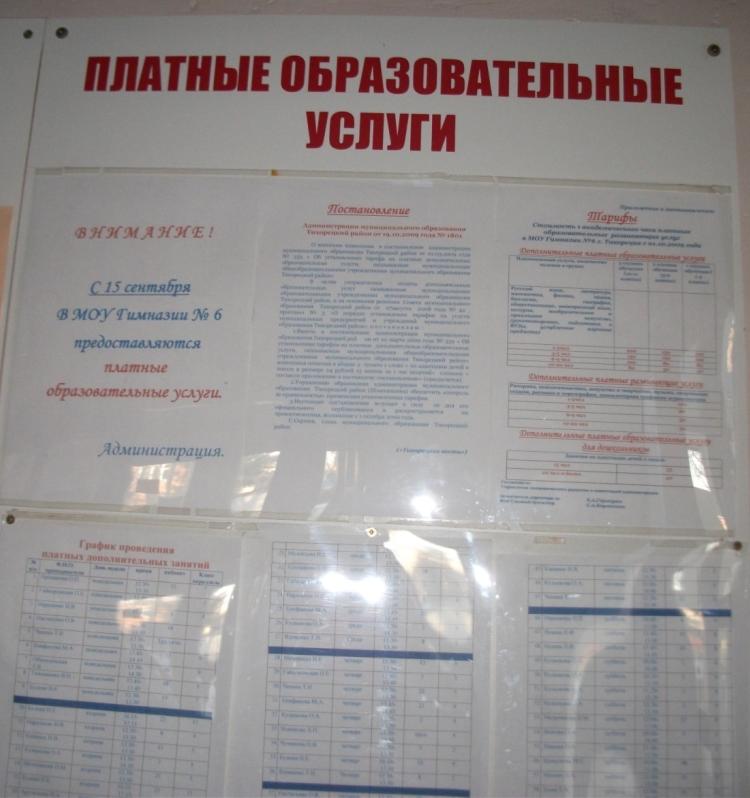 Шаг 7. Заключить договор с заказчиком на оказание платных образовательных услуг.
Содержание договора:
Основные нормативные документы учреждения: лицензия, аккредитация, устав;
Предмет договора;
Обязанности исполнителя;
Обязанности заказчика;
Права  исполнителя, заказчика;
Оплата услуг;
Основные изменения и расторжения договора;
Ответственность за исполнение обязательств по настоящему договору;
Срок действия договора;
Подписи сторон.
Исполнитель                              Заказчик                                            
_____________                          _______________
_____________                        _________________
Исполнитель                              Заказчик                                            
_____________                          _______________
_____________                        _________________
Исполнитель                              Заказчик                                            
_____________                          _______________
_____________                        _________________
Калькуляция  выбранных платных образовательных услуг
Исполнитель                              Заказчик                                            
_____________                          _______________
_____________                        _________________
Шаг 8. Издать приказ об организации дополнительных платных образовательных услуг
Шаг 9. Заключить трудовые соглашения со специалистами
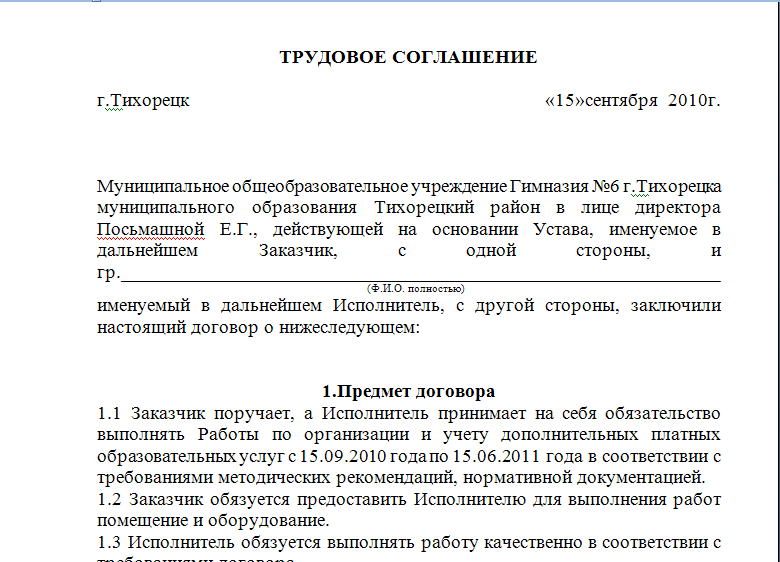 Результаты организации дополнительных платных образовательных услуг
в МАОУ Гимназия № 6
Сайт МАОУ Гимназии № 6 г.Тихорецка
gimn6tih.by.ru